De RegenmakerMetafoor voor Systeemverandering
Kees Klomp, Professor of Applied Science at Rotterdam University of Applied Science,
co-founder THRIVE Institute
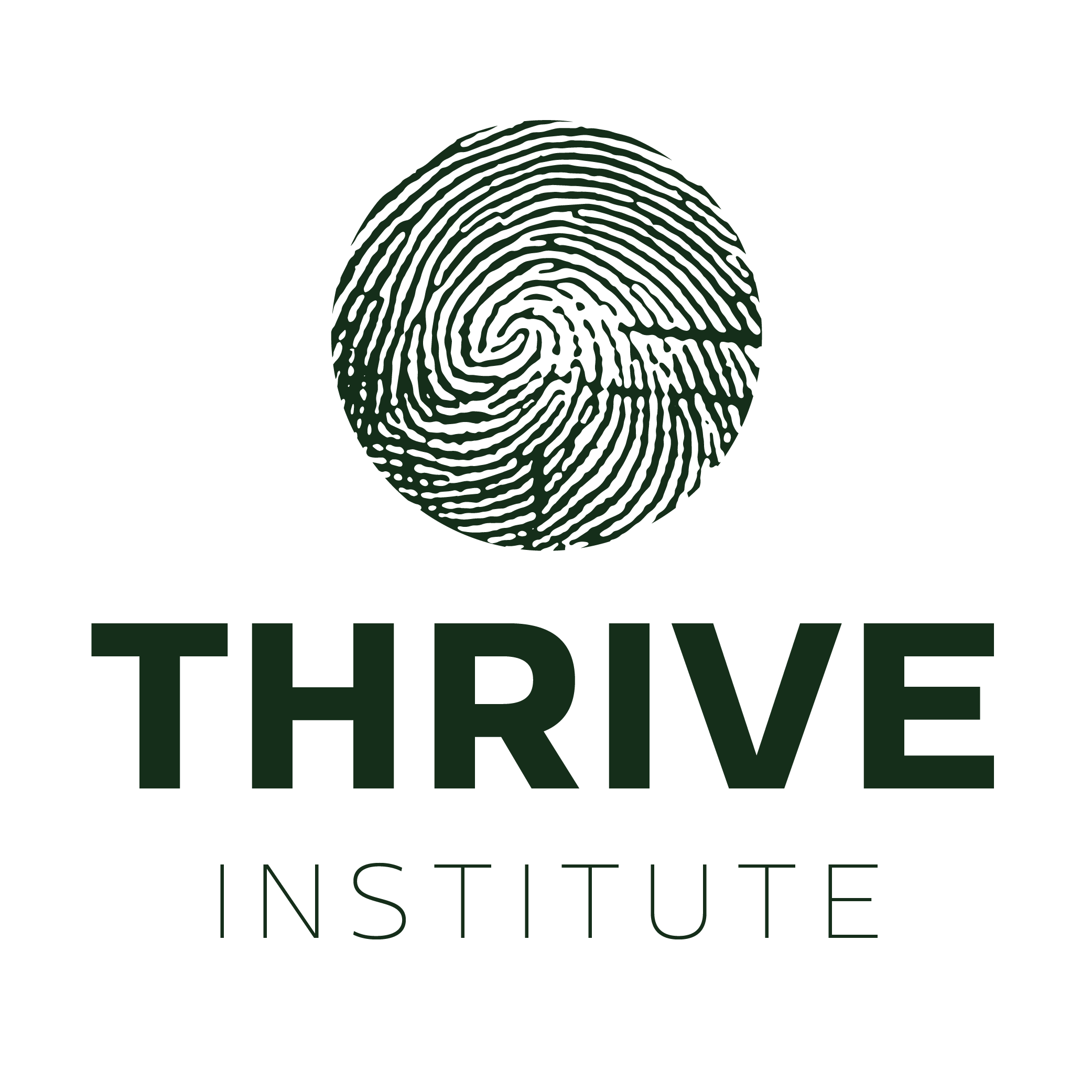 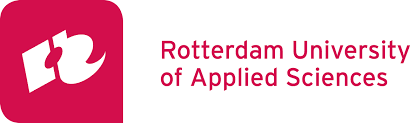 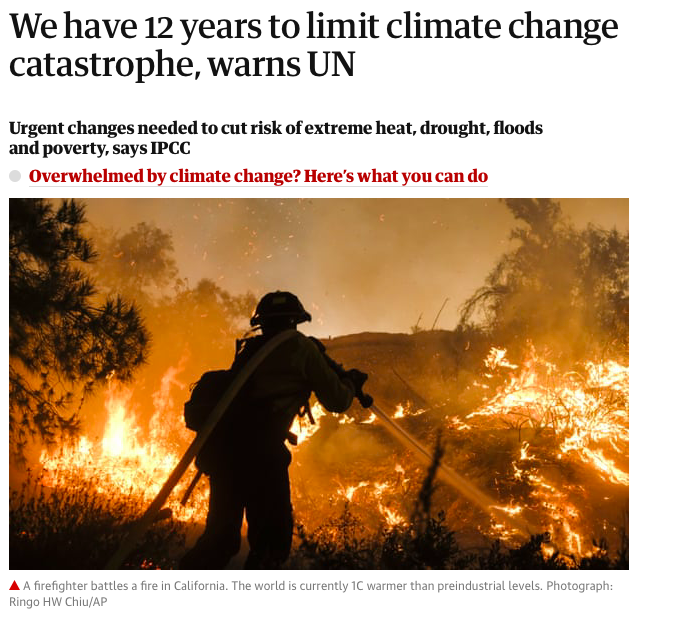 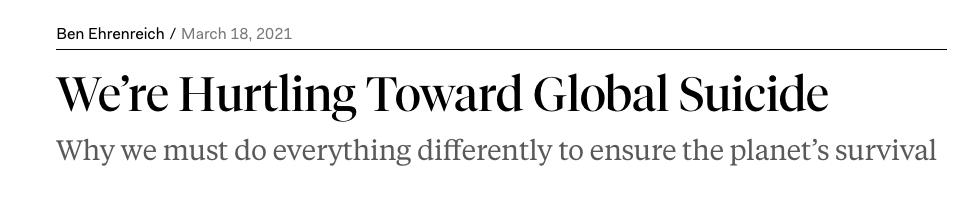 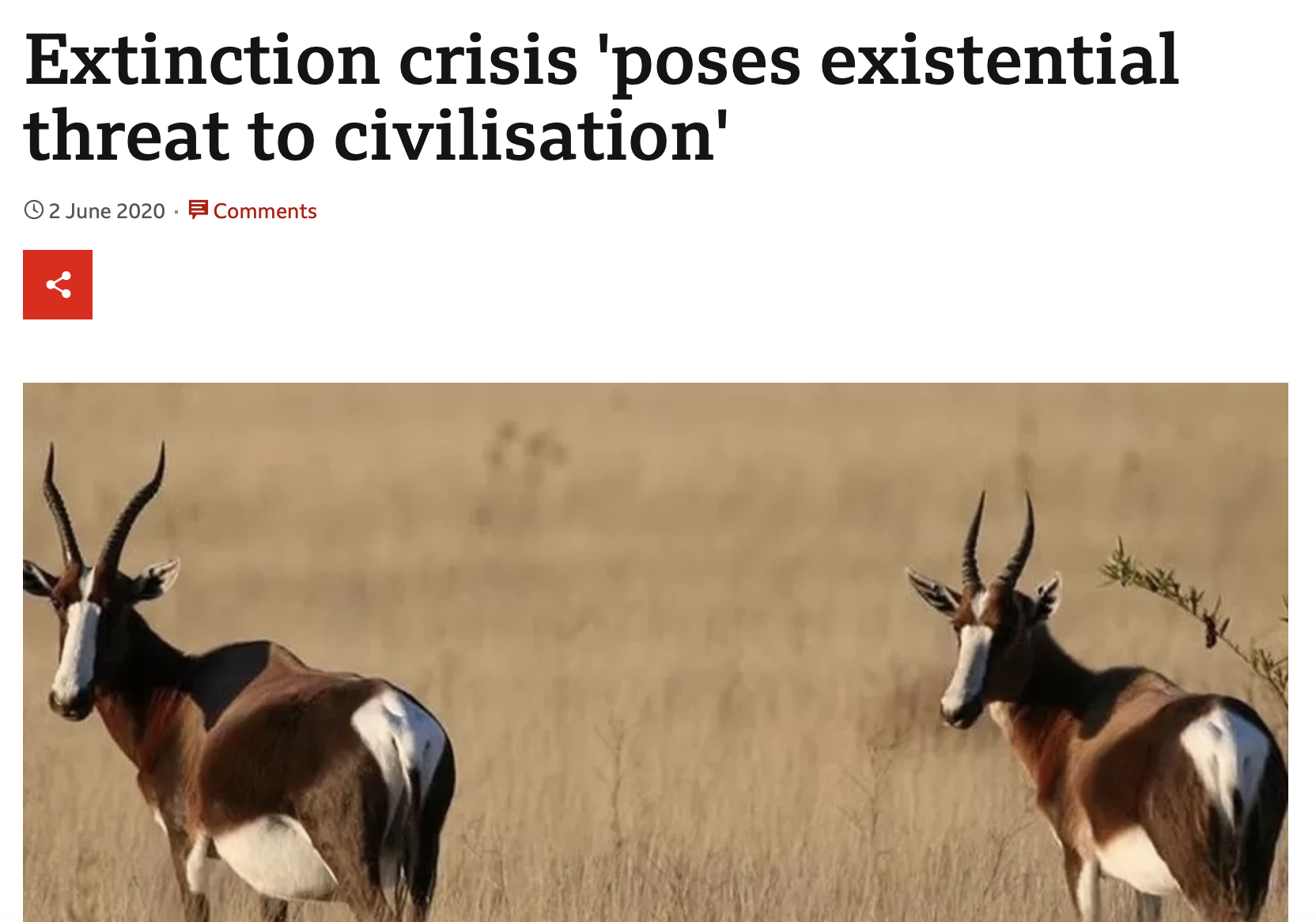 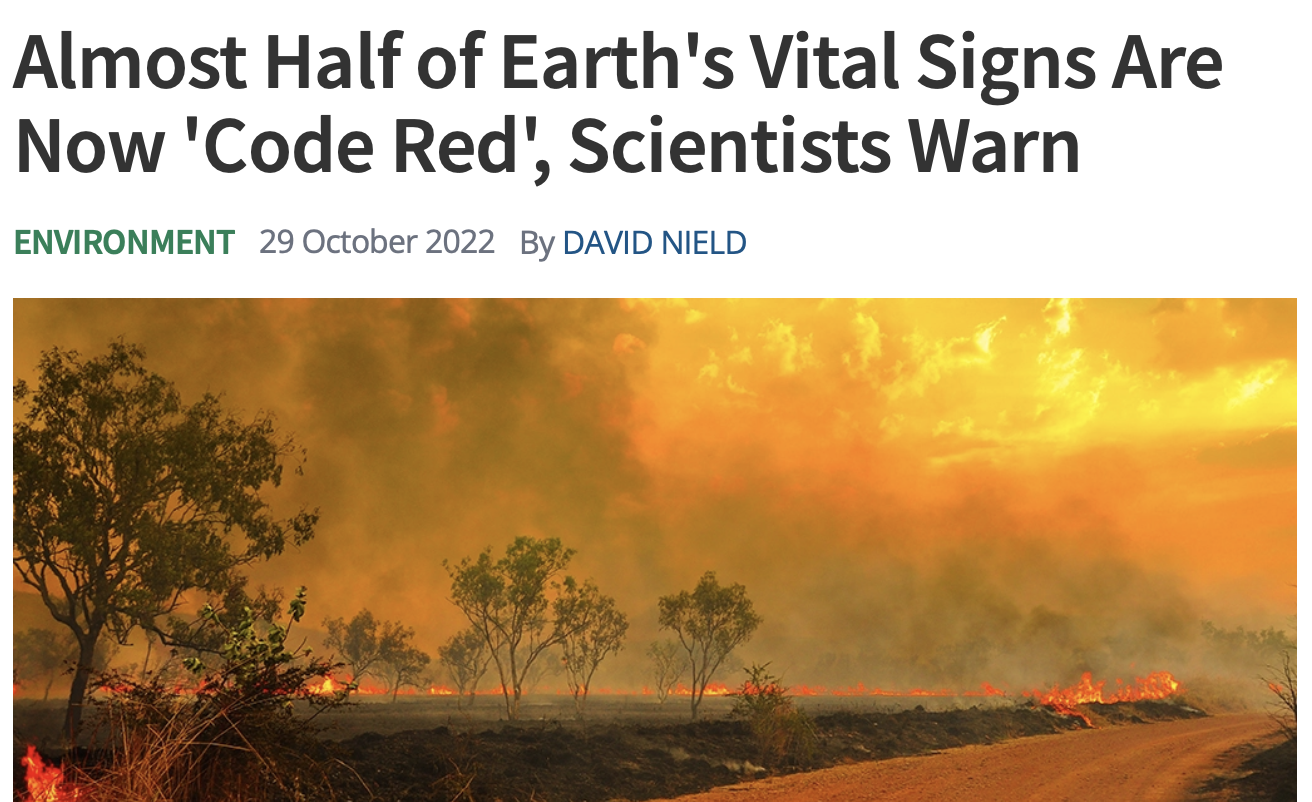 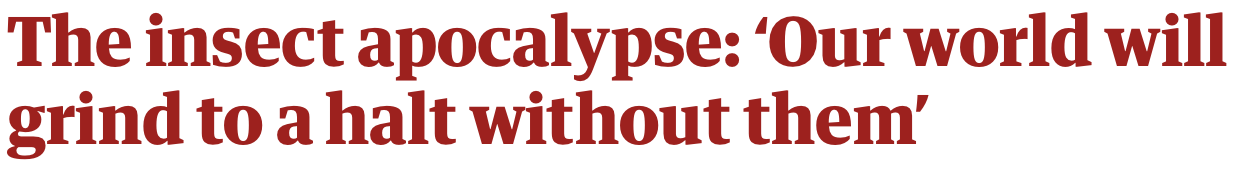 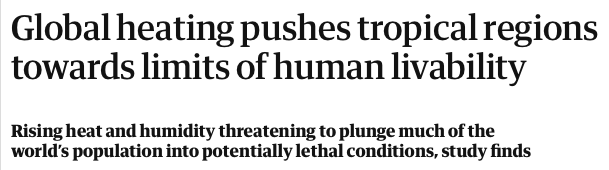 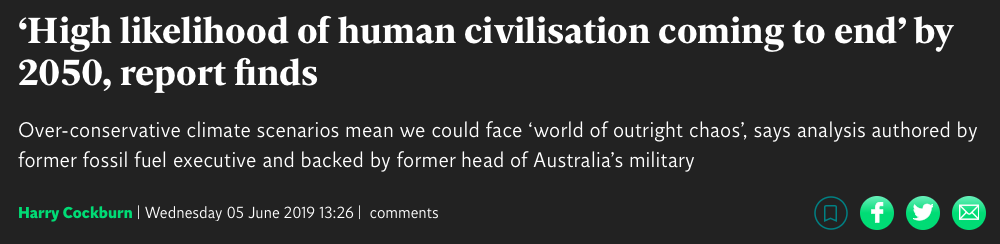 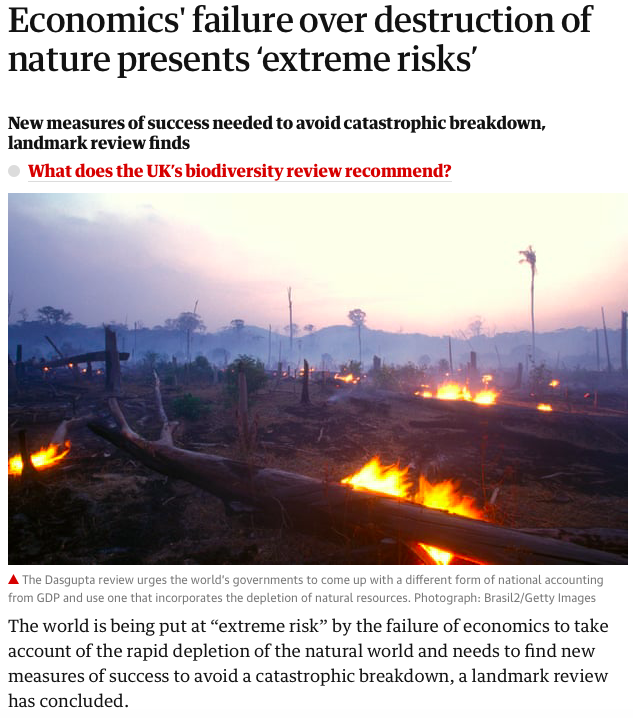 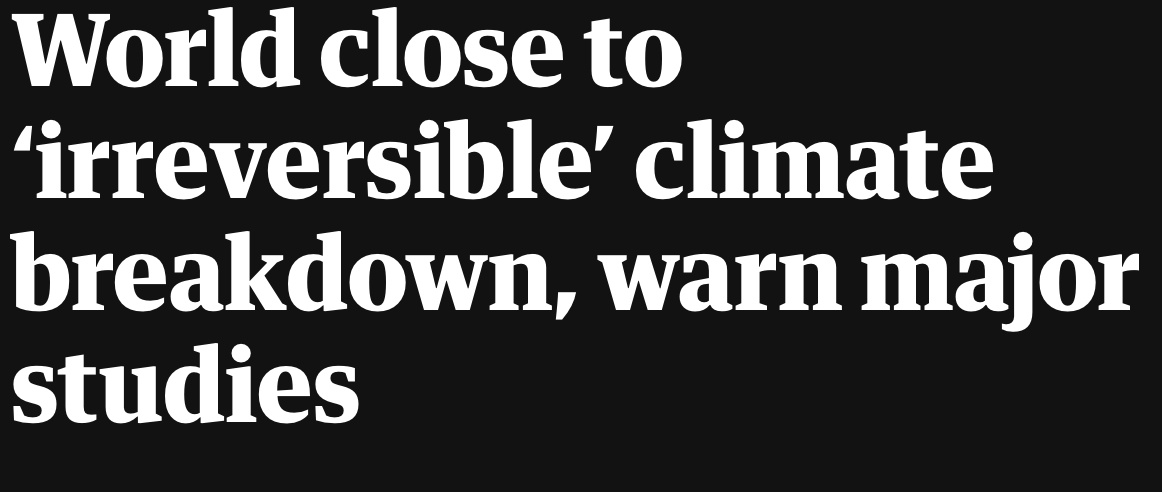 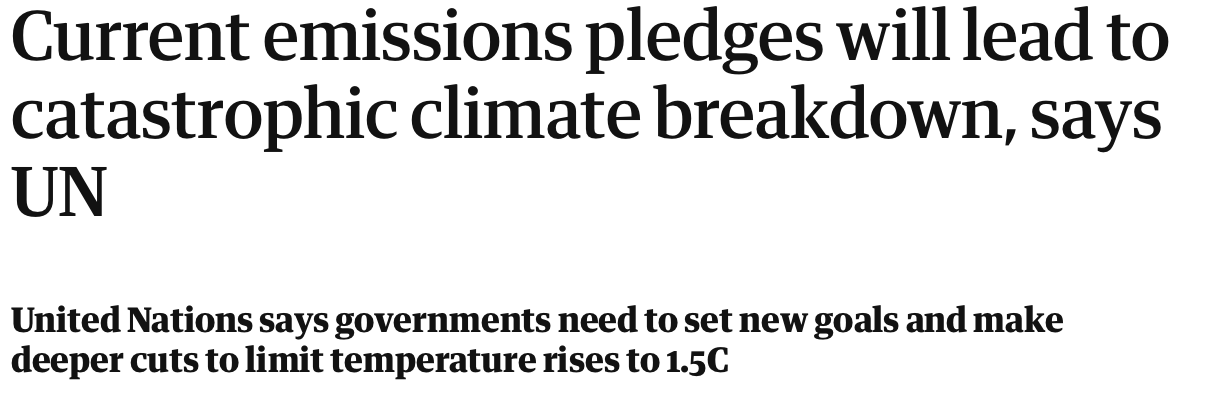 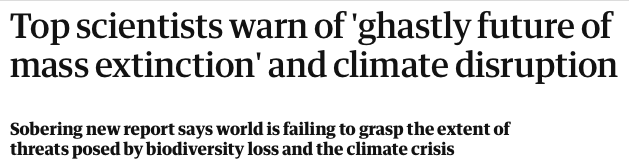 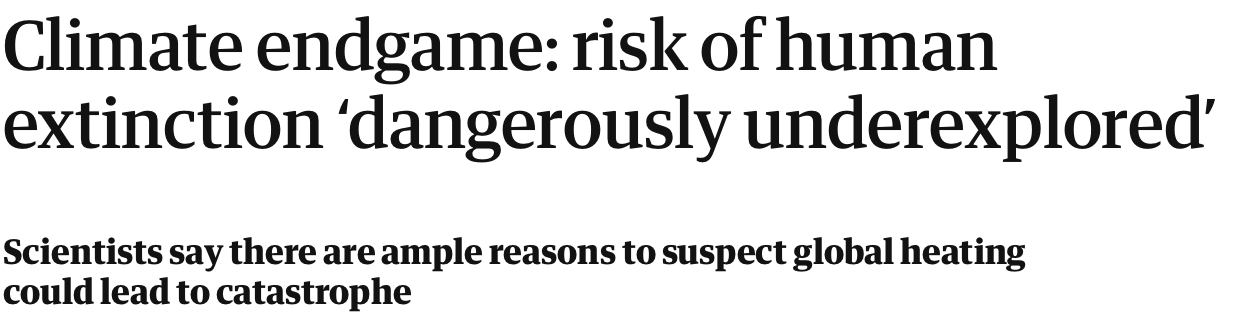 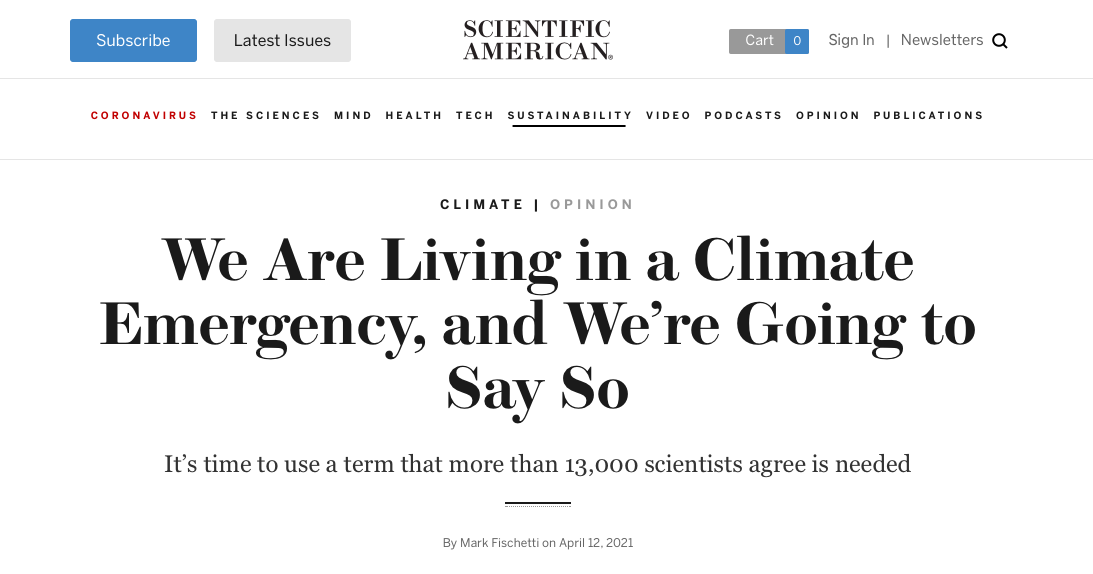 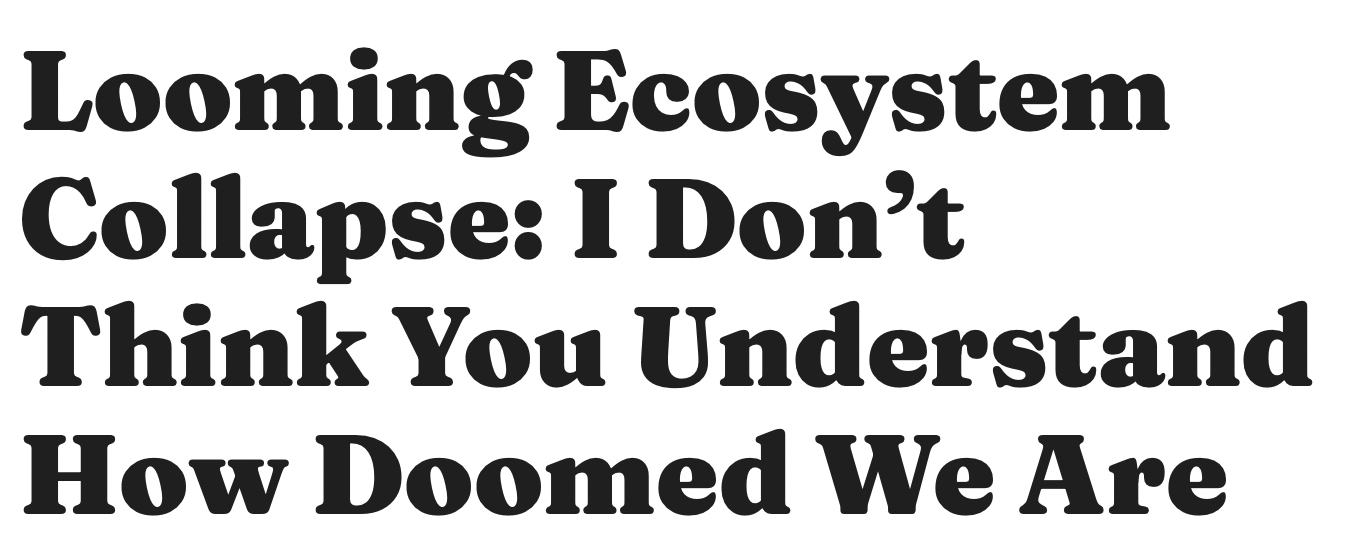 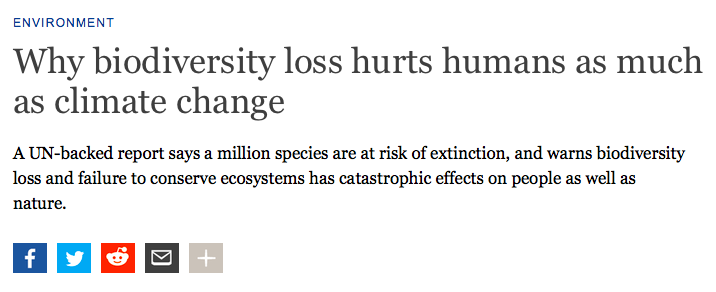 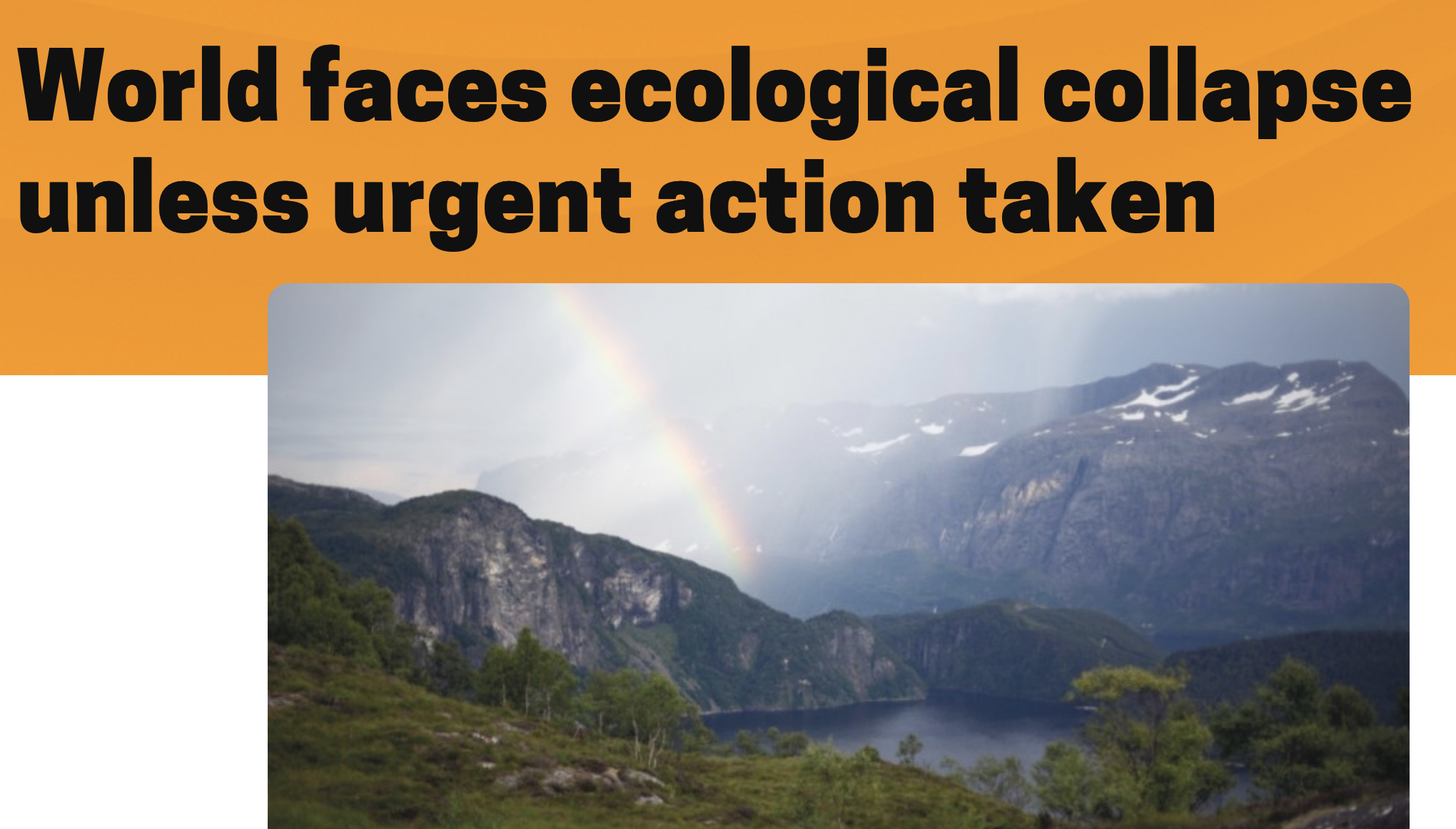 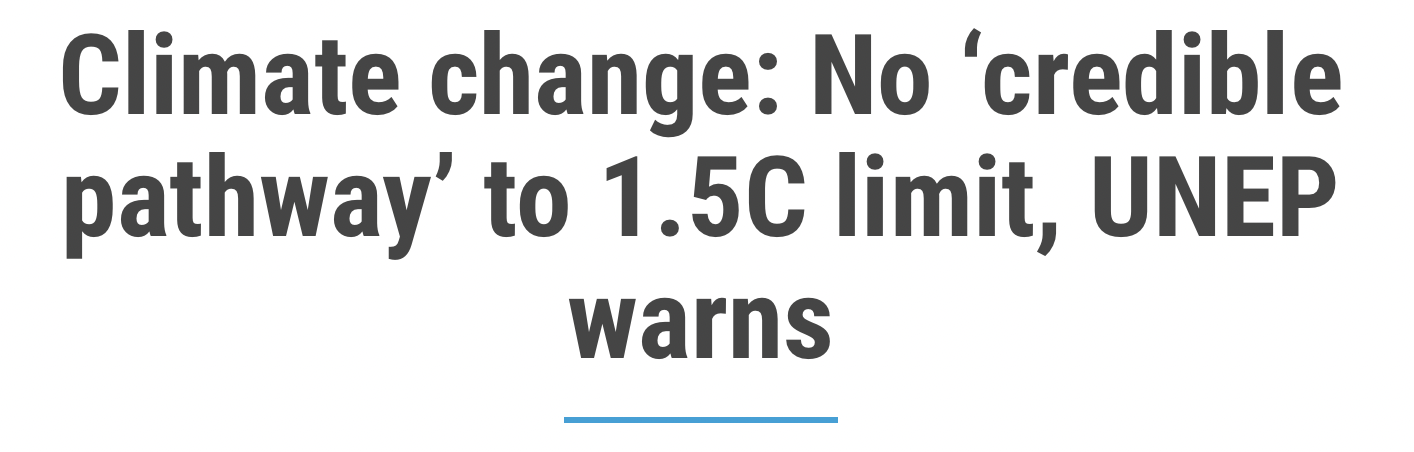 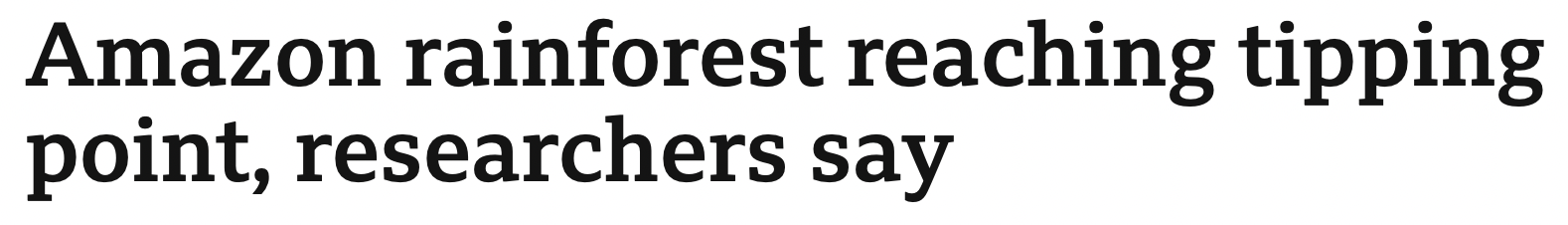 (Beginsel I)
We verkeren niet slechts in een systeemcrisis/polycrisis, maar in een existentiële crisis

Ons wereldbeeld en zelfbeeld storten in en we ervaren dus een diepe, fundamentele levensonzekerheid
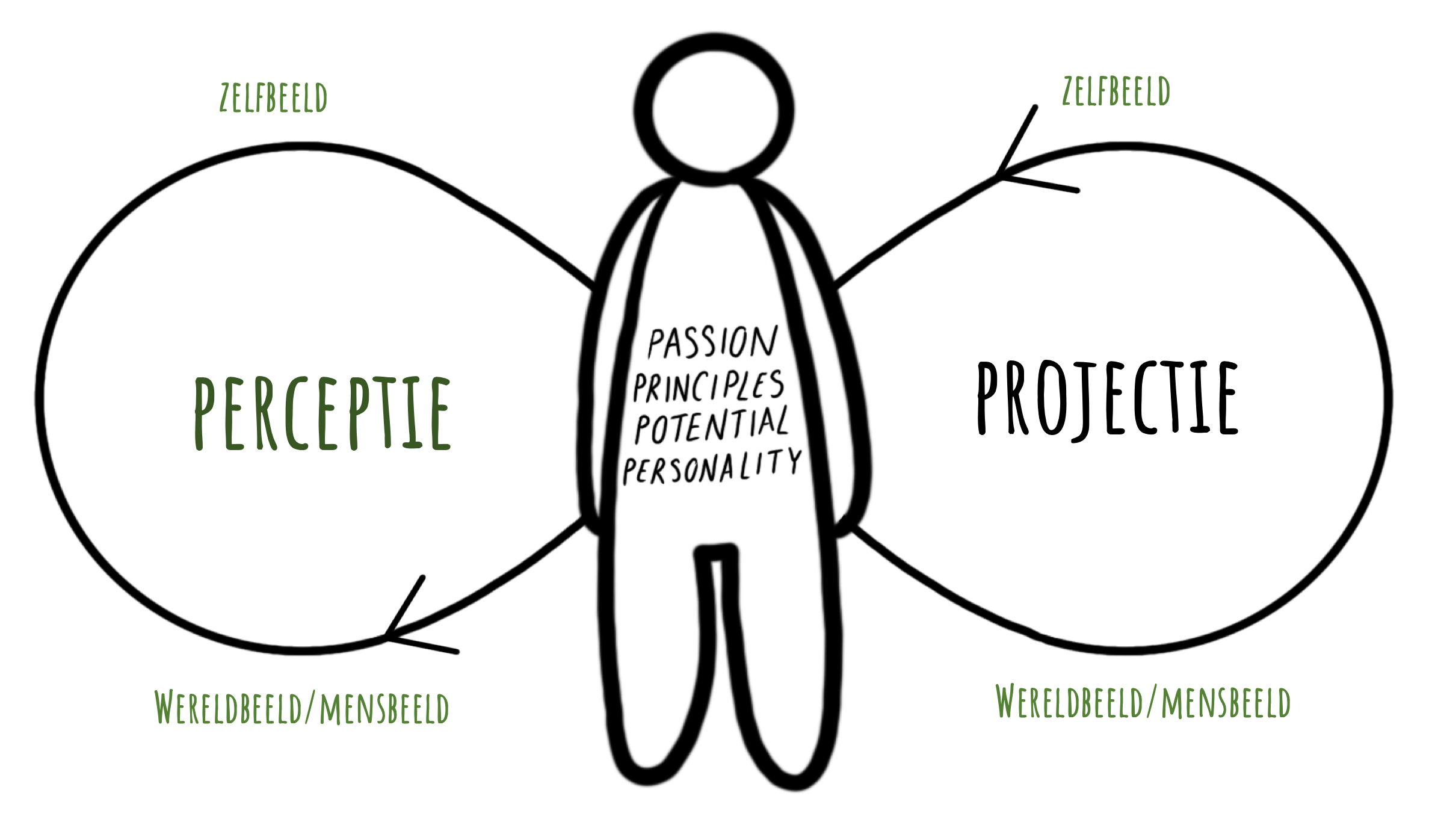 identity
I
(Beginsel II)
Pas als we het onbewuste existentiële-materiële mechanisme bewust zijn, kunnen we het economische systeem écht veranderen -> door onszelf anders te zien kunnen we wezenlijk anders zijn in de wereld 

Een betere wereld begint in onszelf
Systemchange

=

Storychange
Immersie		 Dissolutie		     Amplitie
Face		    		Free		         Feed
Immersie Geraakt worden/Geroepen voelen
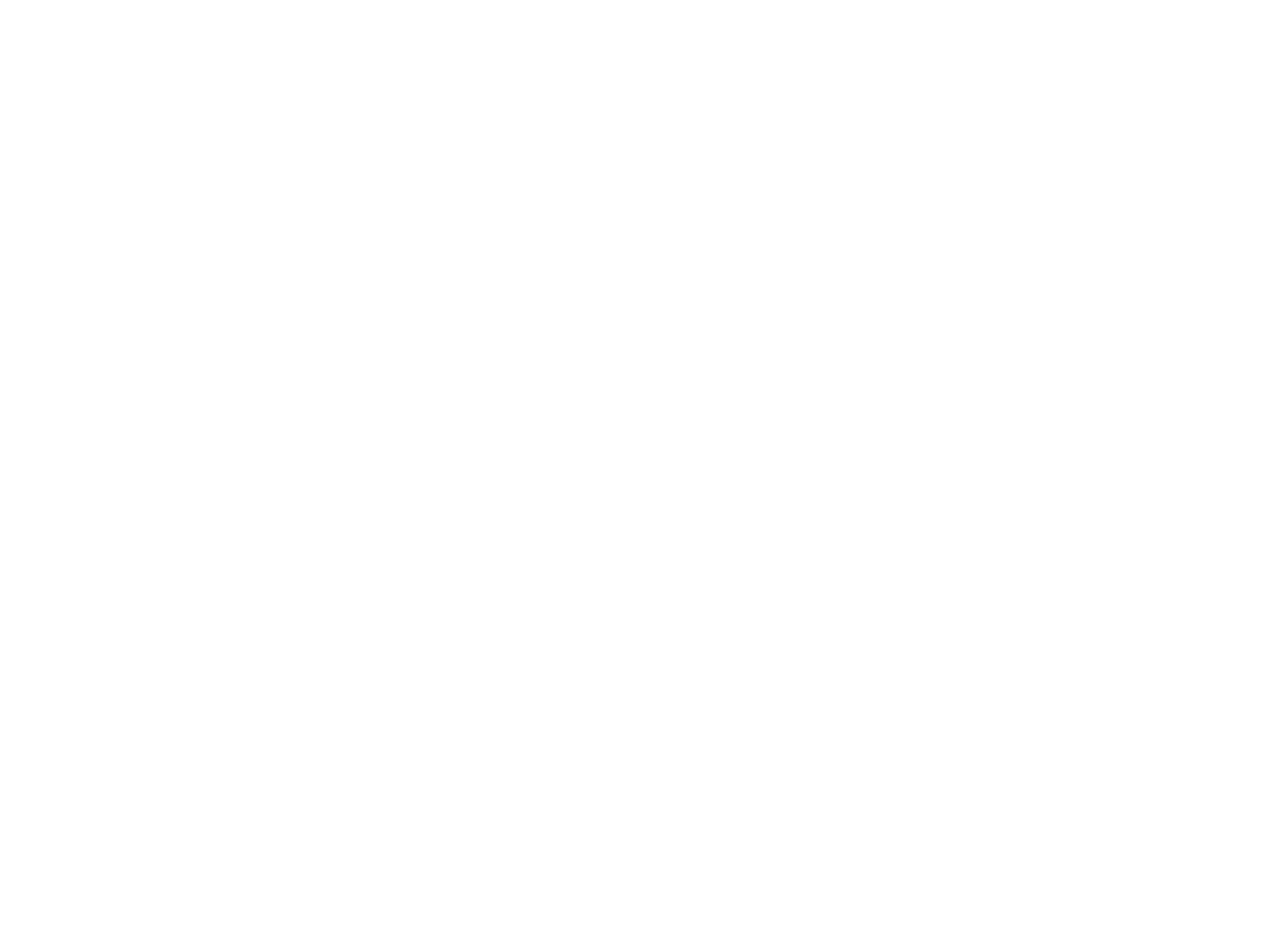 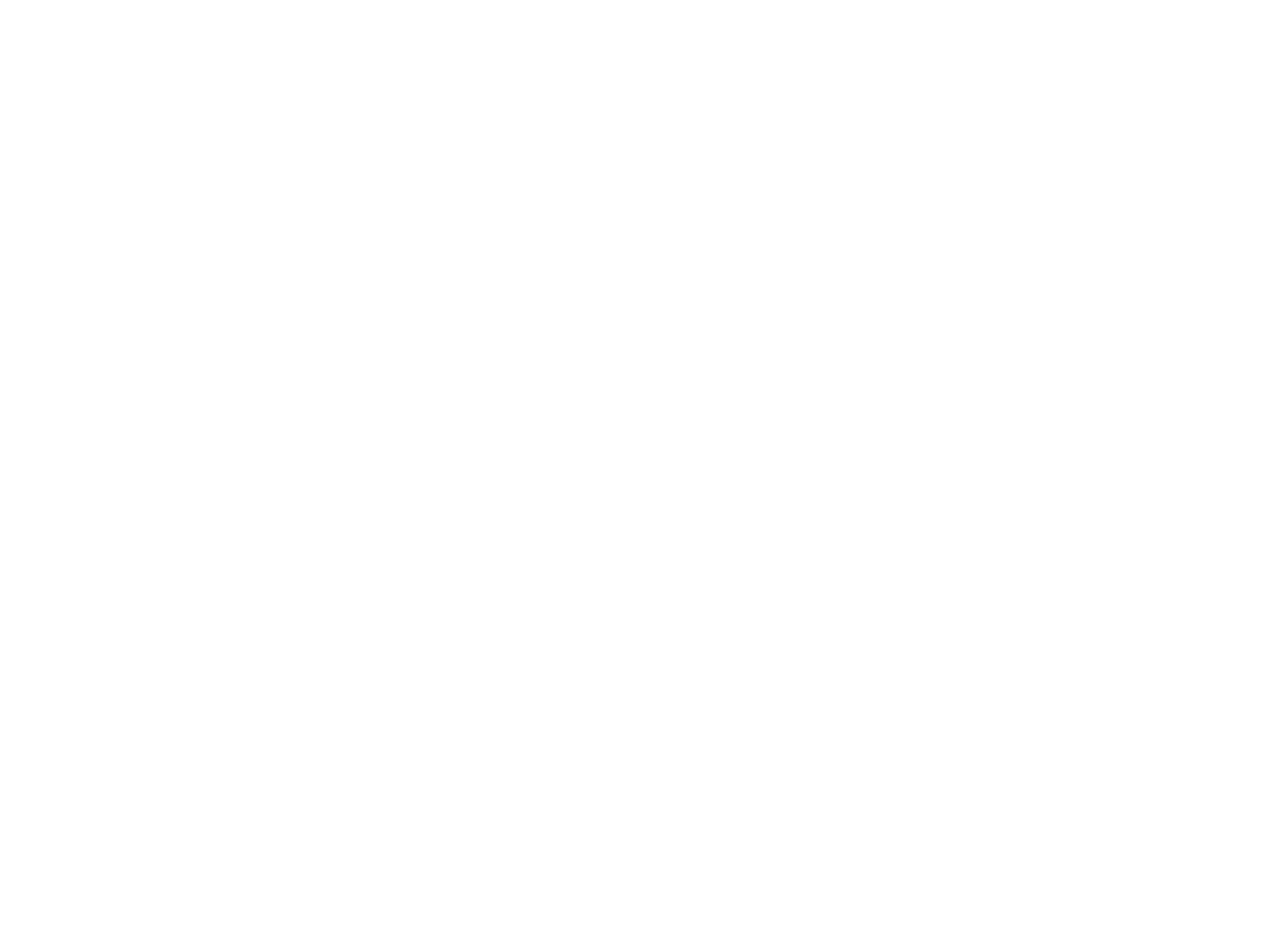 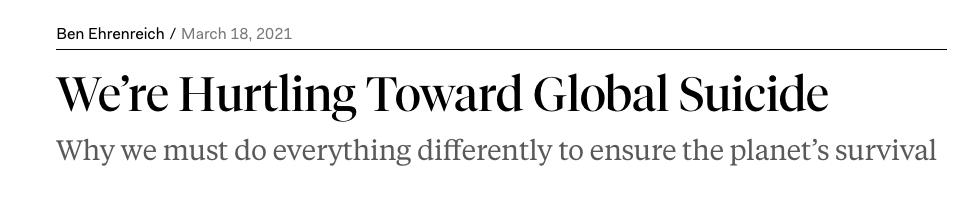 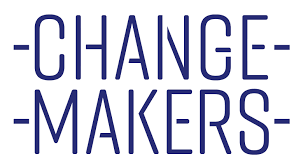 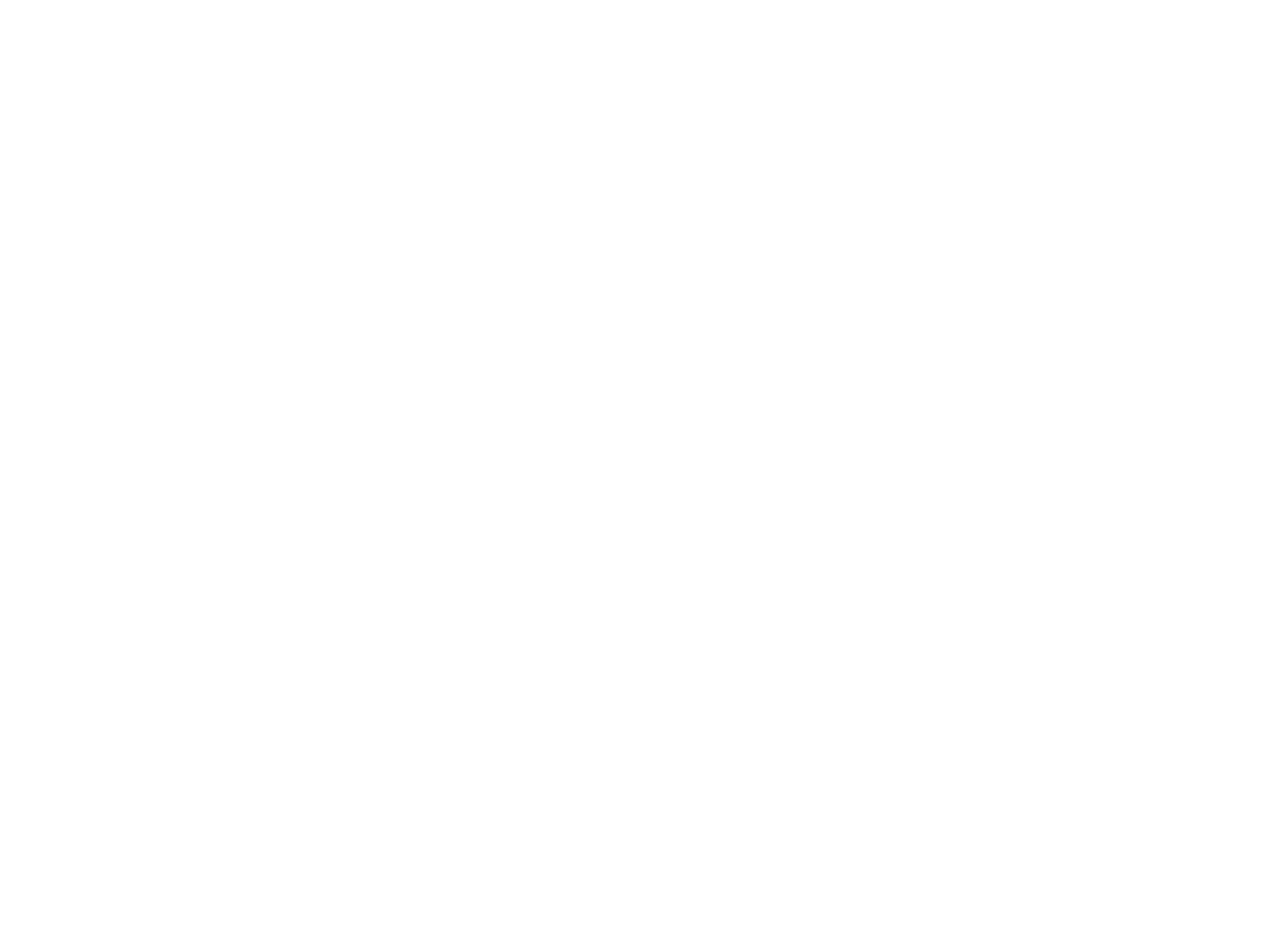 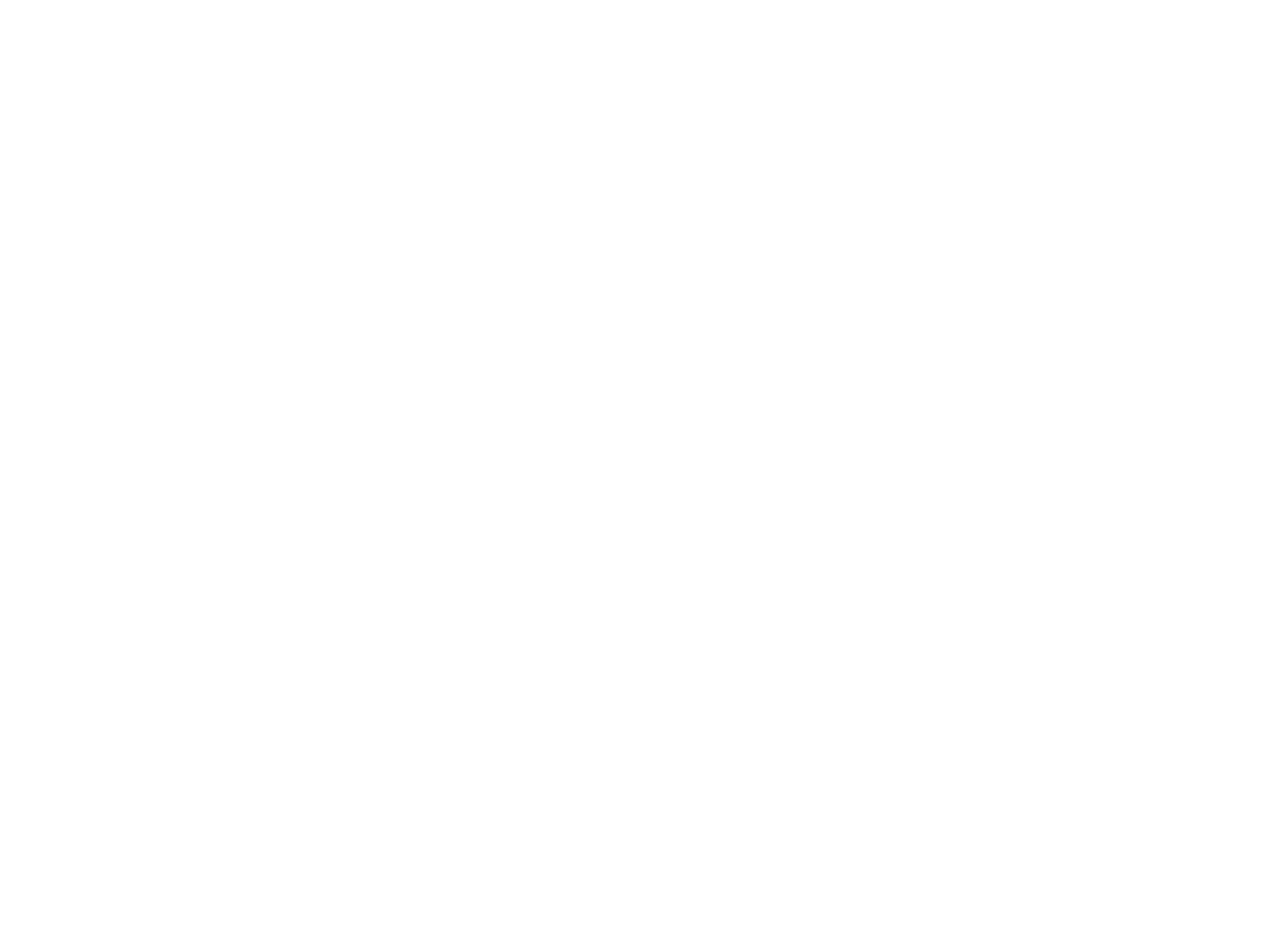 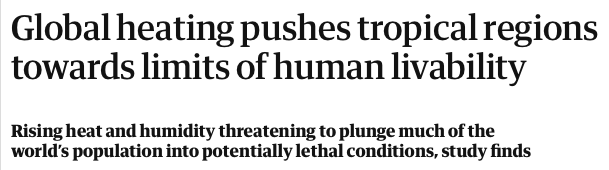 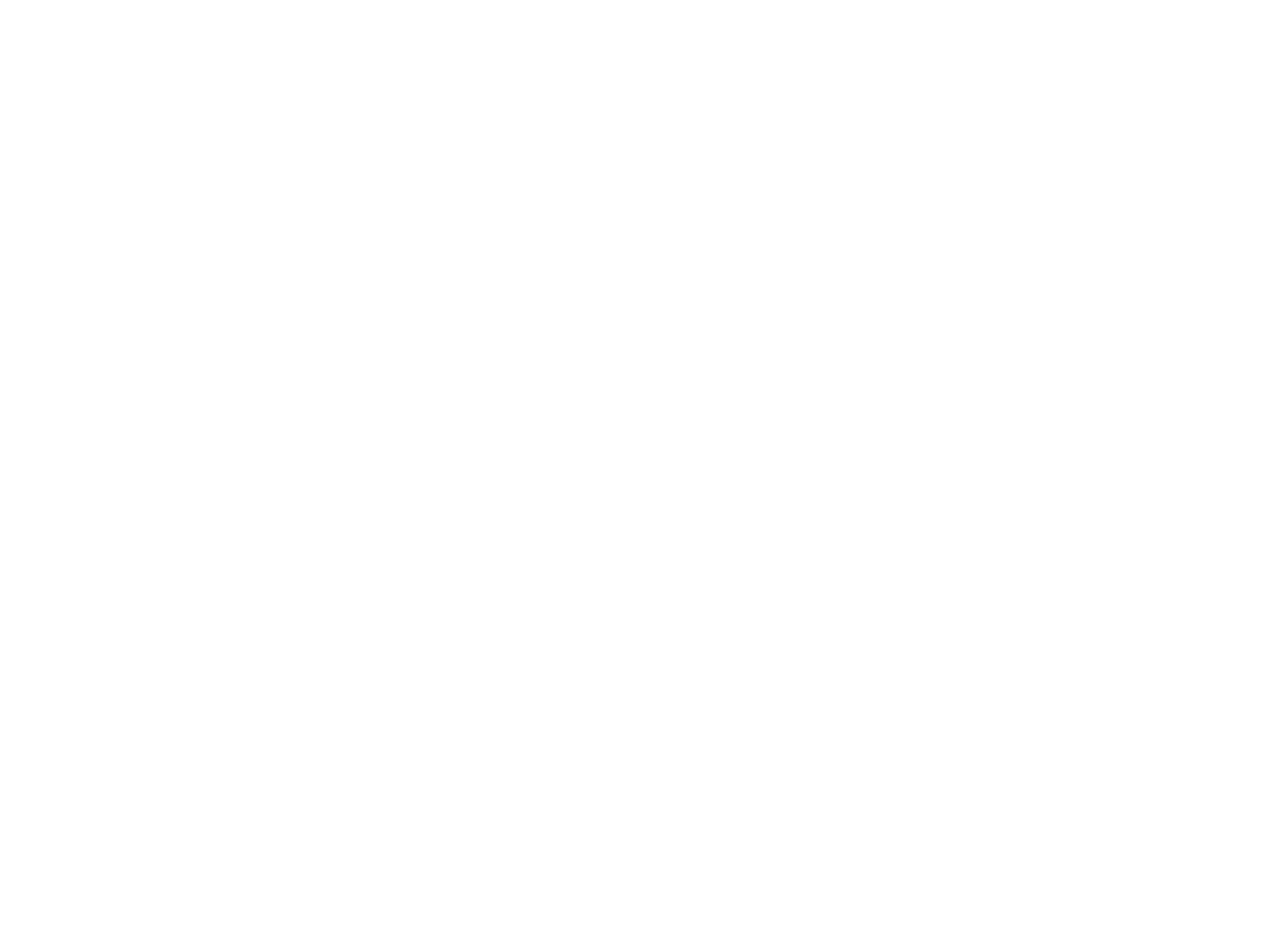 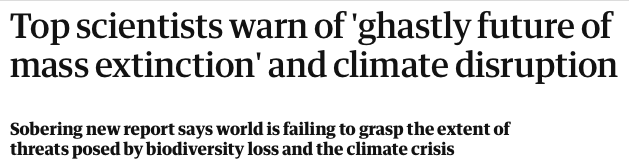 ImmersieSubjectificatie
functional
moral
existential
ImmersieWereldgerichtDenken&Doen
‘Subjectification has to do with the existence of the student as subject of her or his own life, not as object of educational interventions. Subjectification thus has to do with the question of freedom. Biesta explains that this is not the freedom to do what one wants to do, but the freedom to act in and with the world in a “grown-up” way”  
	Biesta, June 2020
DissolutieIndividueel -> Interzijn
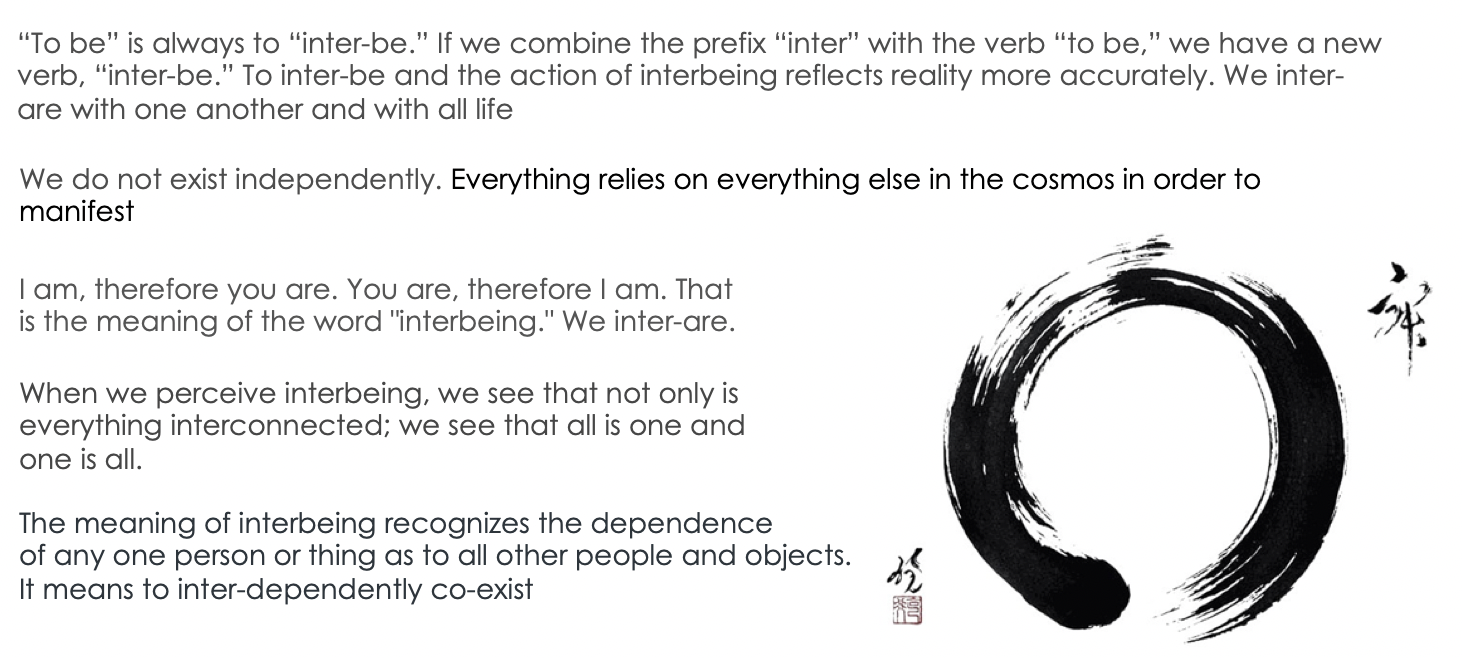 Dissolutie
Materialistisch -> Levenscentrisch
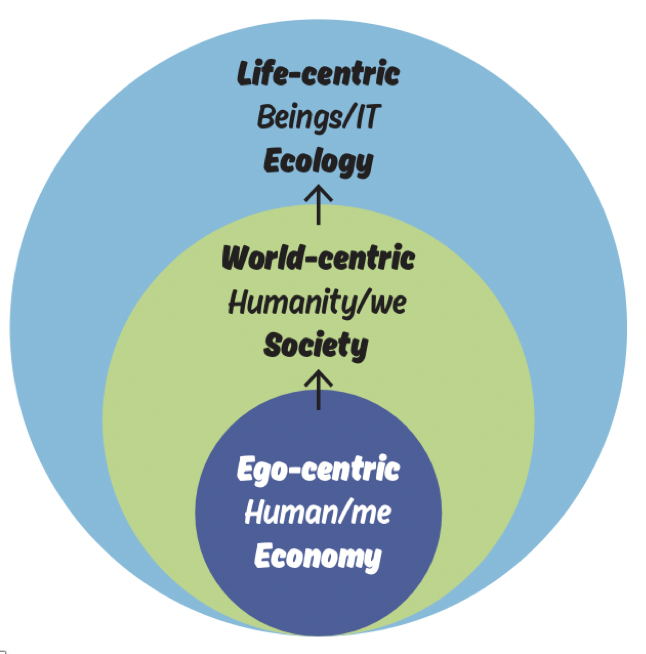 DissolutieDomineren -> Dienen
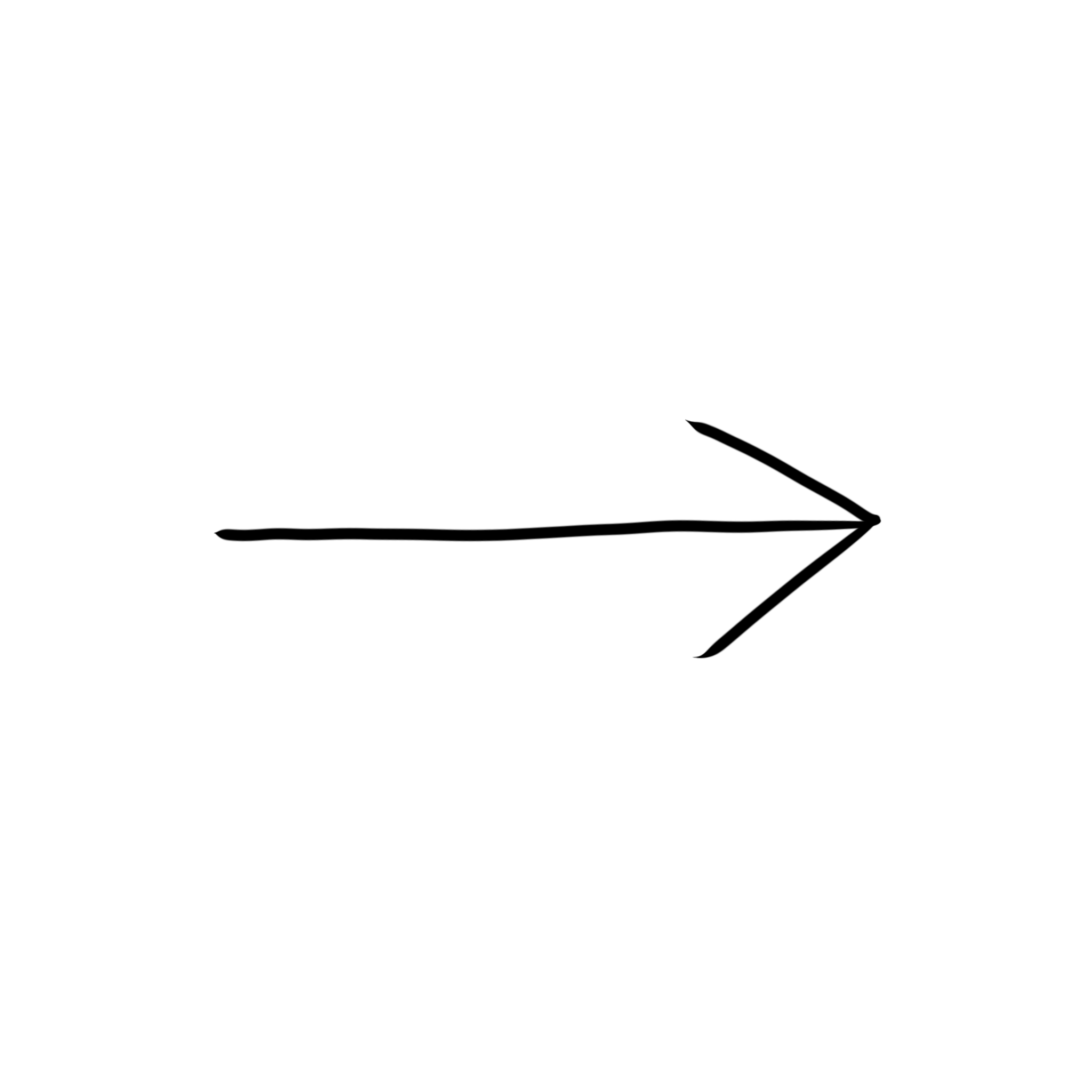 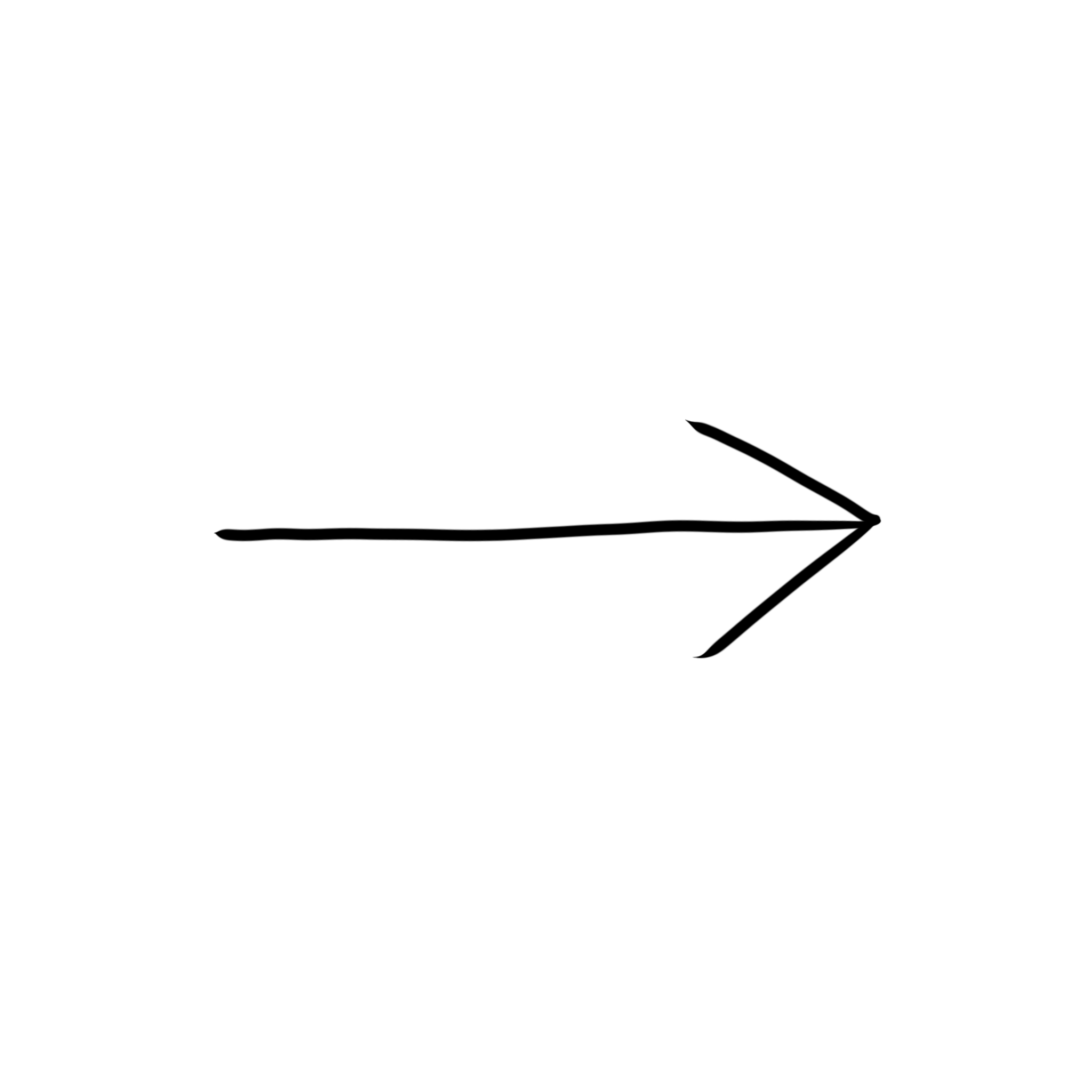 DissolutieHomo Economicus -> Homo Florens
Amplitie Focus op Positieve Energie
Amplitie Faciliteer Emergentie
Amplitie Wees Een Voorlever
Gewetensvragen…
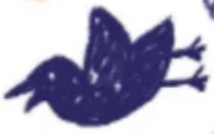 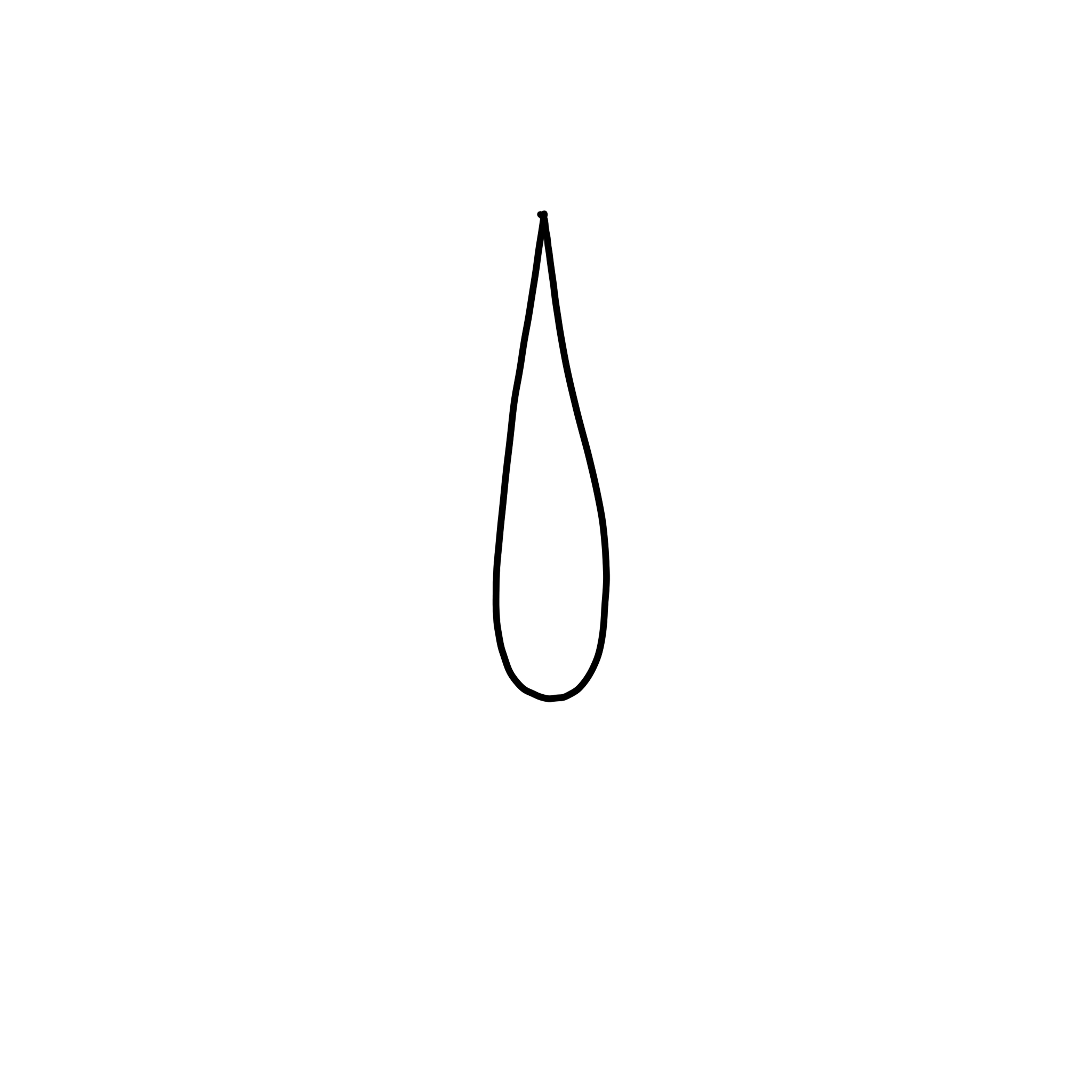 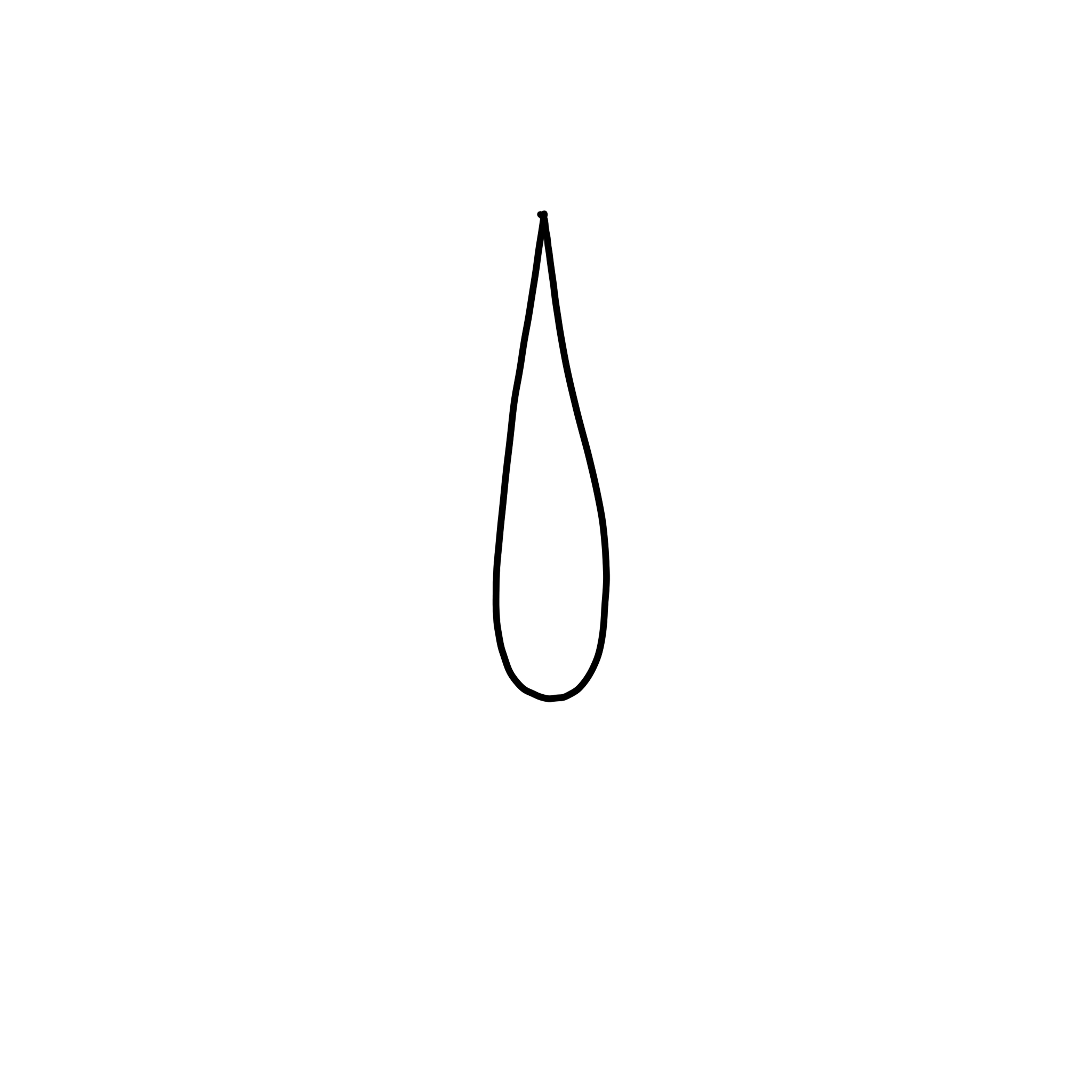 Hoe ga jij helpen om regen te maken?
Hoe word jij een Olla?
Hoe leef jij voor?
Hoe maak jij wij?

->

Hoe ben jij in de wereld?
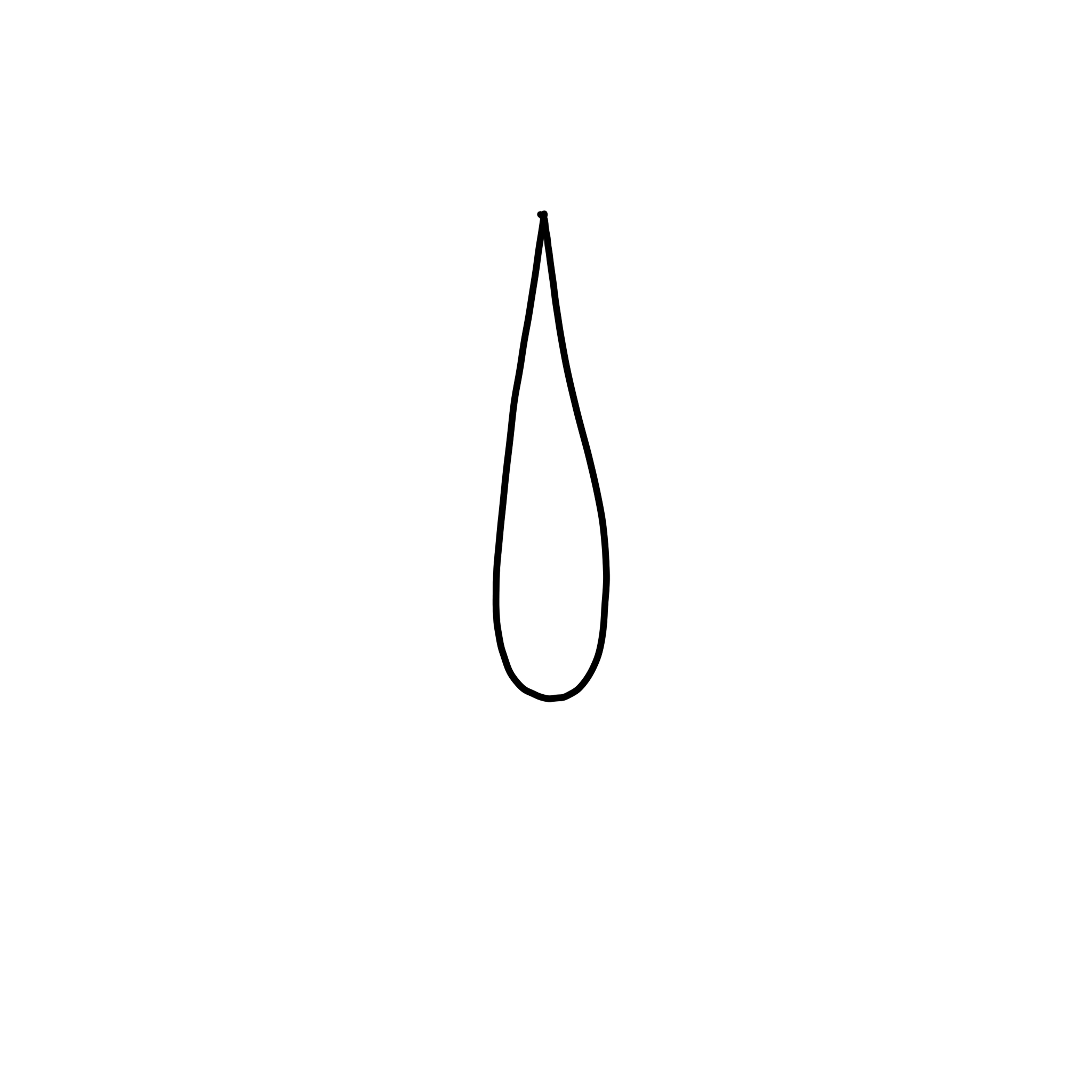 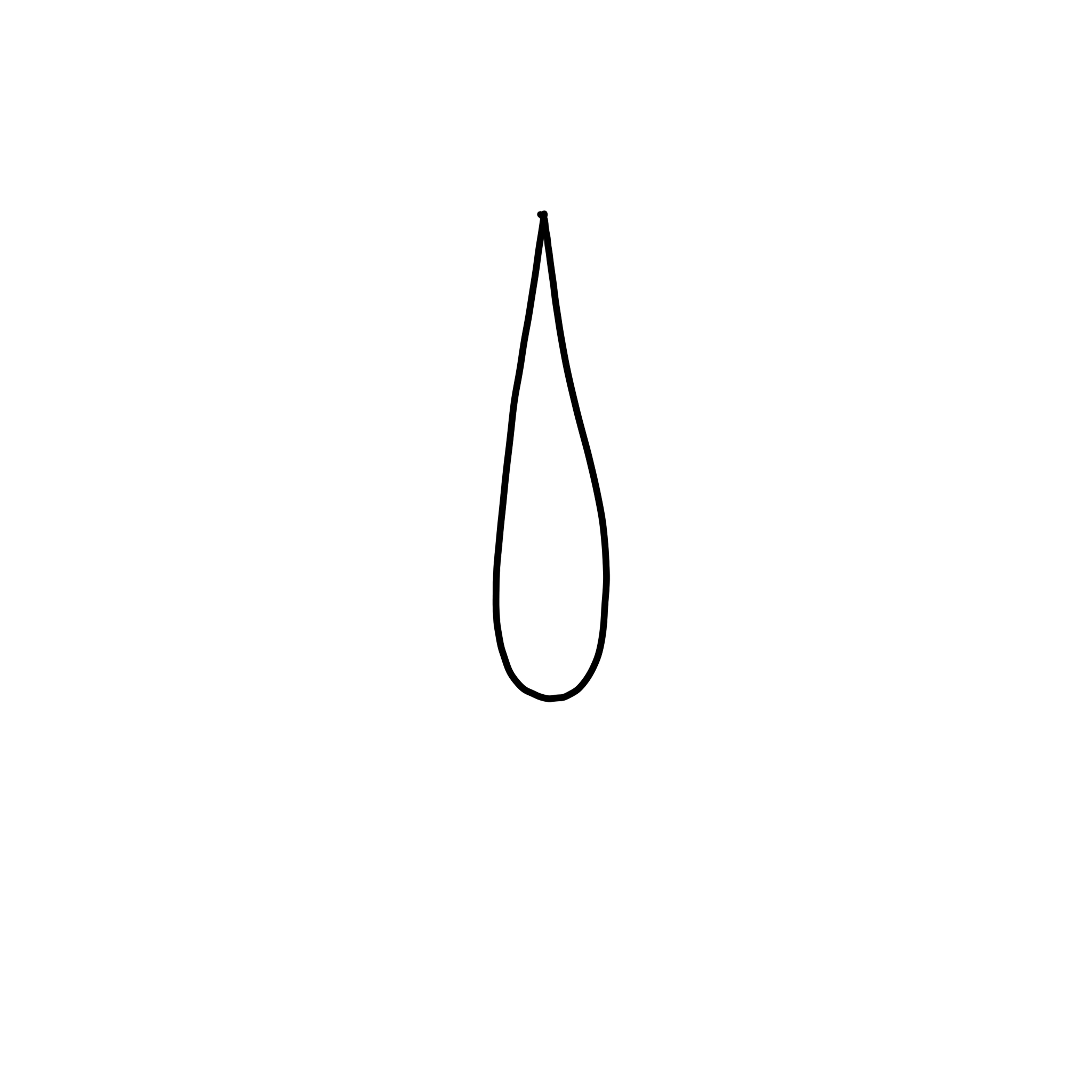 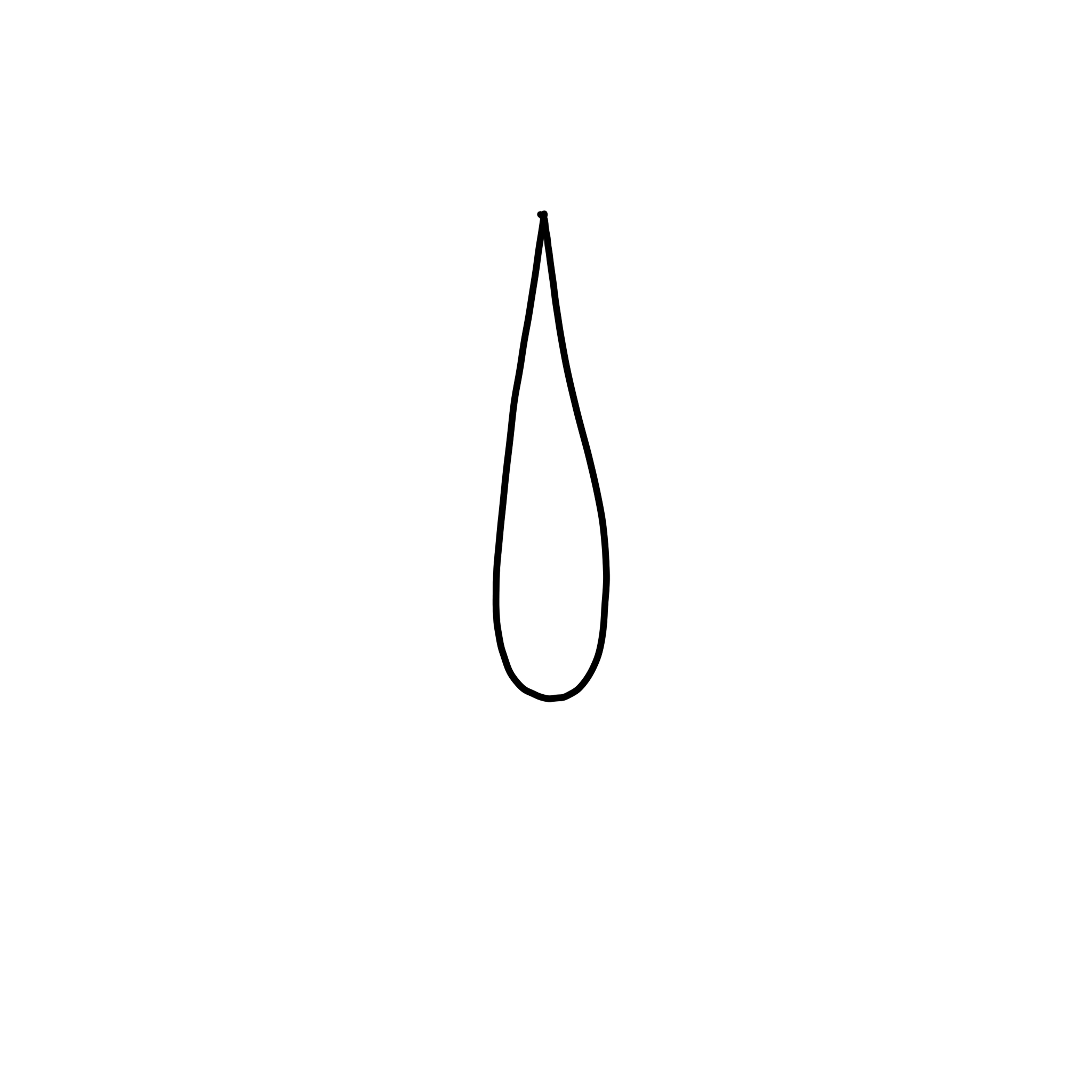 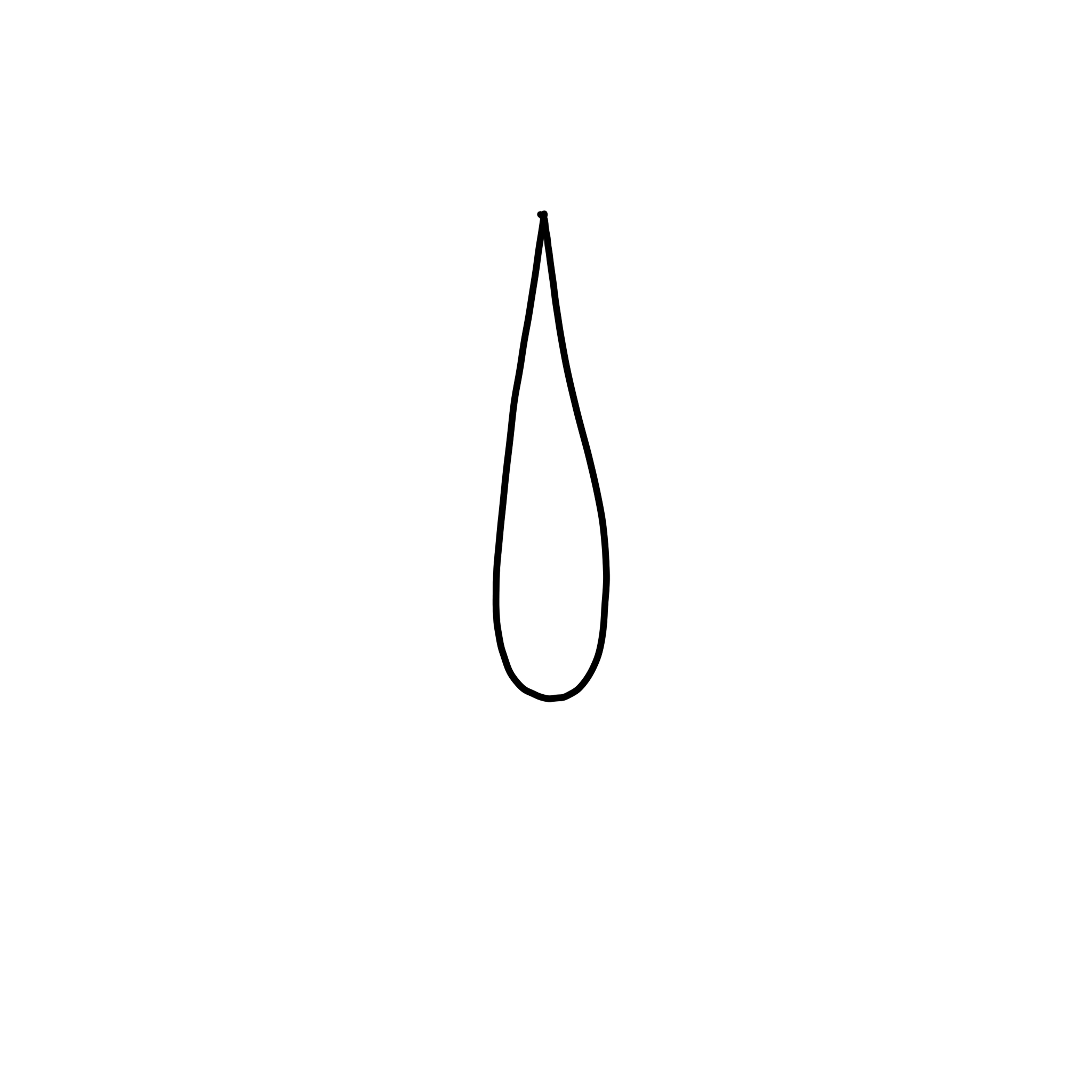